Особенности природы
Австралии
Природные зоны
В Австралии хорошо выражена ландшафтная зональность. Природные зоны постепенно сменяют одна другую по мере изменения температуры и режима выпадения осадков.
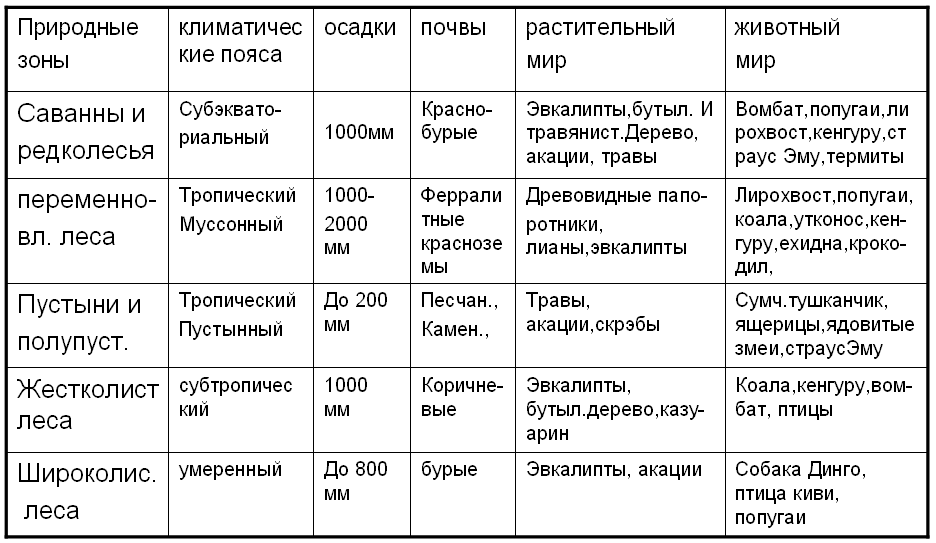 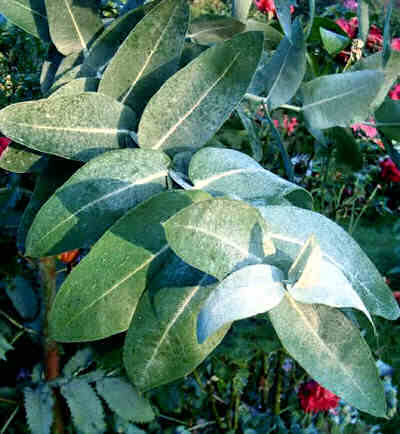 Растительный мир
Саванны и редколесья
Эвкалипт
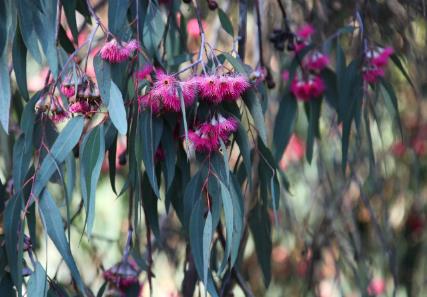 Растительный мир
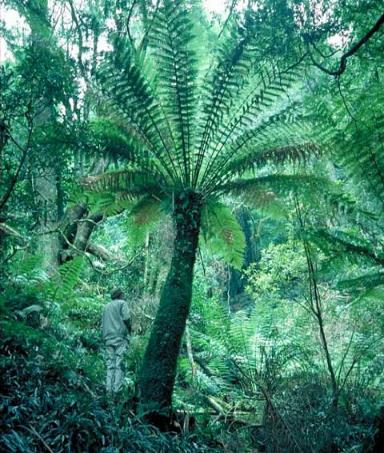 Переменно влажные леса
Древовидные папоротники
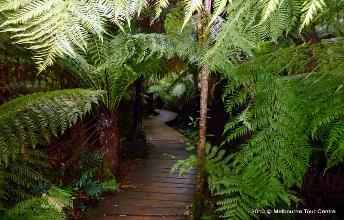 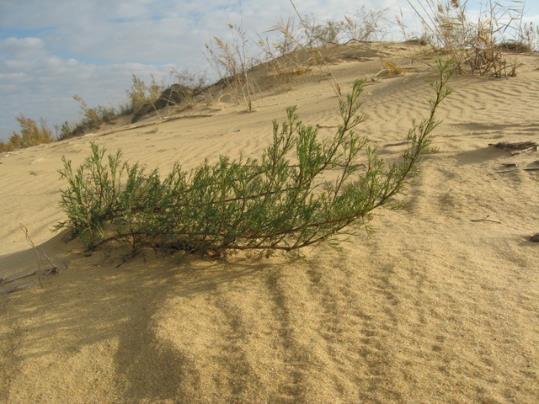 Растительный мир
Пустыни и полупустыни
Травы
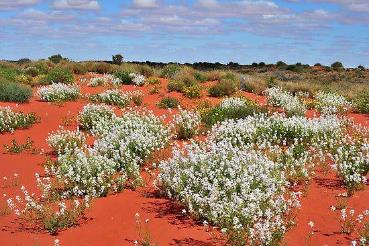 Растительный мир
Жестколиственные леса 
Казуарин
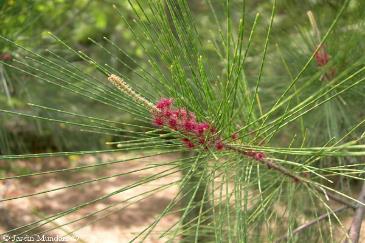 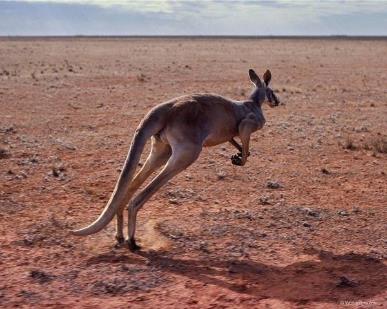 Животный мир
Саванны и редколесья
Вомбат, попугаи, лирохвост, кенгуру, страус Эму, термиты
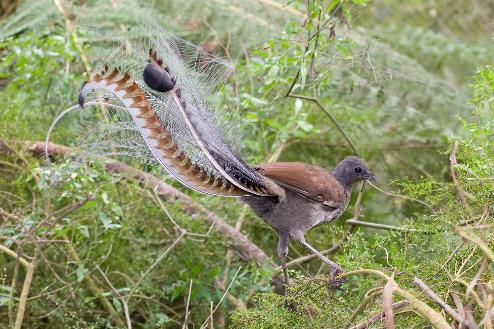 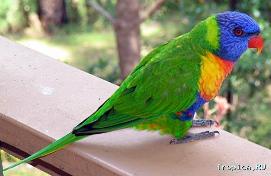 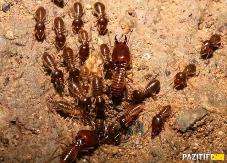 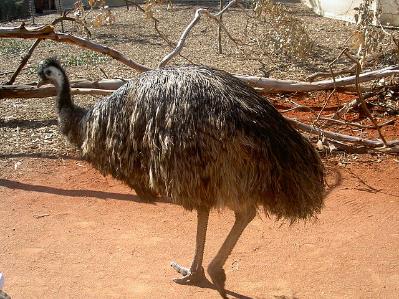 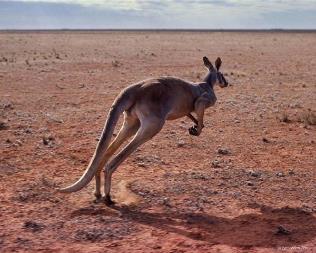 Животный мир
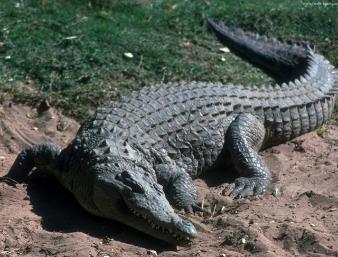 Переменновлажные леса
Лирохвост, попугаи, коала, утконос, кенгуру, ехидна, крокодил
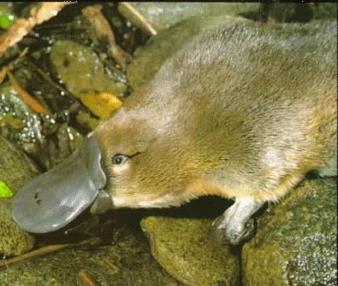 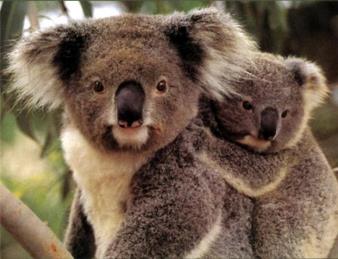 Животный мир
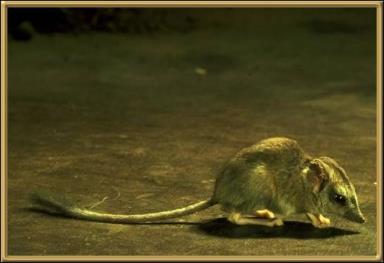 Пустыни и полупустыни 
Сумч. тушканчик, ящерицы, ядовитые змеи, страус Эму
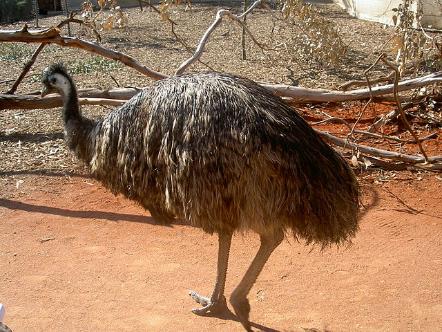 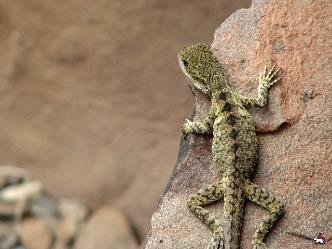 Животный мир
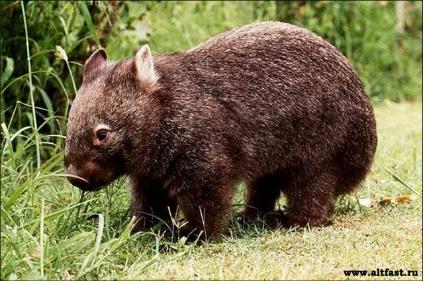 Жестколиственные леса
Коала, кенгуру, вомбат, птицы
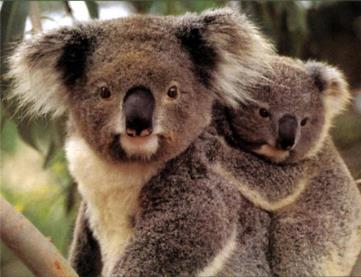 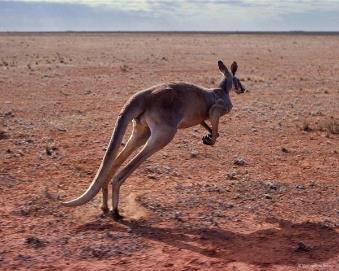 Животный мир
Широколиственные леса
Собака Динго, птица Киви, попугаи
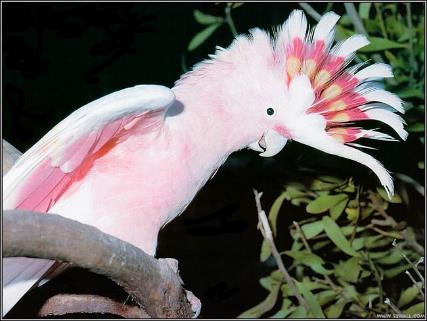 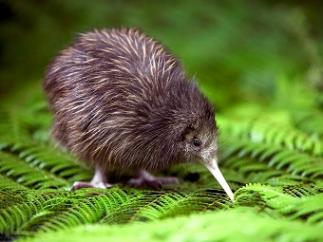